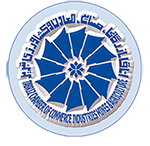 به‌نام خدا
تبریز به مثابه‌ی کانون توسعه‌ی اقتصادی
اتاق بازرگانی، صنایع، معادن و کشاورزی تبریز
با همکاری
جمعیت حامیان توسعه مردم-محور تبریز
حسين عبده تبريزي
پنجشنبه 26 بهمن‌‌ماه 1396
توسعه‌ی اقتصادی؟
توسعه‌ی اقتصادی اقدامات پایدار و هماهنگ سیاست‌گذاران برای ارتقای سطح رفاه و سلامت اقتصادی در منطقه‌ای خاص را گویند. تخصیص کارآمد و کم هزینه‌ی منابع تولیدی کمیاب و رشد بهینه‌ی این منابع در طول زمان برای تولید و گسترش دائمی دامنه‌ی کالاها و خدمات.
این تعریف مبتنی است بر:
بهبود در رفاه مادی، به‌ویژه برای افراد با درآمد پایین.
ریشه‌کن‌کردن فقر و عوامل متصل به آن از قبیل بی‌سوادی، بیماری، و عمر کوتاه.
تغییر در ترکیب داده‌ها و ستاده‌ها که معمولاً ساختار تولید را از رشد کشاورزی به رشد صنعتی جهت می‌دهد.
سازماندهی اقتصاد به شکلی که اشتغال تولید در دسترس همه‌ی جمعیت در سن شغل باشد، و نه در اختیار عده‌ای قلیل. به همان سیاق سیاست‌گذاری.
توسعه‌ی اقتصادی به معنای تقسیم عادلانه‌ی همه‌ی فرصت‌ها چه اقتصادی و چه غیر از آن.
2
ماهیت توسعه‌ی اقتصادی
اقتصاد سنتی: تخصیص کارآمد منابع محدود
اقتصاد سیاسی: فرایندهای سیاسی و اجتماعی
اقتصاد توسعه: نقش ارزش‌ها، دیدگاه‌ها و نهادها
تأکید متفاوت برندسازی با توجه به دیدگاه‌های بالا
3
ظرف 40 سال گذشته با توجه به نرخ رشد نازل (2/3) و نرخ رشد  نسبتاً بالای جمعیت (2/1٪)، ارزش چندانی خلق نکرده‌ایم. (خالص 0/2٪) ثروت افزایش نیافته است. آیا برندسازی شهرها می‌تواند به انباشت سرمایه بینجامد، و ثروت و ارزش خلق کند.
شهرهای بزرگ و کوچک موتور رشد و توسعه‌ی اقتصادی و اجتماعی تعریف شده‌اند.
4
نسبت شاغلین به کل جمعیت
5
روند اشتغال کشور: کاهش اشتغال از سال1387
قله اشتغال در سال ۱۳۸۶ پیش از شروع روند نزولی
روند با ثبات رشد: متوسط رشد ۳.۶ درصد
6
روند تولید ناخالص داخلی سرانه از ابتدای دهۀ هشتاد
از ابتدای دهه هشتاد تا سال1386 رشد اقتصادی روند با ثباتی داشت
آغاز تغییر روند در رشد
روند با ثبات رشد: متوسط رشد 5.3 درصد
از سال 1387، روند رشد اقتصادی کشور تغییر کرد
7
درآمد حقیقی خانوار به قیمت‌های ثابت سال 1390: کاهش درآمد حقیقی خانوار از سال1386
درآمد خانوار شهری در سال 1394، 18 درصد کمتر از سال1386 است
درآمد خانوار روستایی در سال 1394، 35 درصد کمتر از سال1386 است
8
8
پس انداز حقیقی در خانوار شهری و روستایی
بیشینه پس انداز خانوار شهری در سال 1385
بیشینه پس انداز خانوار روستایی در سال 1386
9
تولید ناخالص داخلی سرانه و مقایسه با روند رشد ۵.۳ درصدی: کاهش رشد سرانه و کاهش منابع دردسترس برای سرمایه‌گذاری
اگر درآمد سرانه از سال ۱۳۸۷ مطابق با روند قبلی و با نرخ ۵.۳ درصدی رشد می‌کرد در این‌صورت درآمد سرانه در سال ۱۳۹۵، ۱.۶ برابر میزان فعلی می‌بود
شکاف ۶۰ درصدی درآمدی
رشد درآمد سرانه مطابق با روند سالهای ۱۳۸۰-۱۳۸۶
شکاف درآمدی ایجاد شده طی دهسال منتهی به سال 1395، مجموع منابع در دسترس اقتصاد برای سرمایه‌گذاری را نسبت به دوره پیش از آن کاهش داده است
10
نسبت سرمایه‌گذاری به موجودی سرمایه
با کاهش نسبت سرمایه‌گذاری به تولید ناخالص داخلی آهنگ انباشت سرمایه کند شده است
آغاز روند نزولی نسبت سرمایه‌گذاری به موجودی سرمایه از سال ۱۳۸۷
با ادامه کاهش در نسبت سرمایه‌گذاری به موجودی سرمایه و رسیدن آن به آستانه نرخ استهلاک سرمایه، موجودی سرمایه نیز کاهش خواهد یافت
11
طرف عرضه و تقاضا
کاهش قیمت نفت
دسترسی محدود به نظام پولی بین‌المللی
تحریم‌های پسابرجام
برابری تقریبی کسری‌ها و ذخیره‌ی قانونی
حدود 50 درصد
رشد بیش از 100 درصد
کمتر از 10 درصد
رشد بیش از 150 درصد
بیش از 90 درصد
12
12
تحریم‌های تشدیدشده و تمدیدشده
13
13
نگرانی‌ها از افزایش نرخ تورم
افزایش بی‌سابقه‌ی حجم نقدینگی
فشارهای فزاینده‌ی نرخ ارز
نرخ تورم
کسری بودجه‌ی قابل‌ملاحظه‌ی دولت
14
14
شهـر چه باید بکند؟
15
تبریز فردا
به چشم‌انداز جدیدی از شهر تبریز نیاز داریم؛ رویای جدیدی در سر می‌پرورانیم. شهر به دانش، خلاقیت و انگیزه‌های تازه‌ای باید مجهز شود که توسعه‌ی استراتژیک مدیریت شهری ممکن شود. تبریز به دنبال شیوه‌ی توسعه‌ی استراتژیک و مشارکت دانش است تا به ارزش افزوده‌ای جهت شهروندان دست یابد و بتواند نهادها و شرکت‌های جدیدی را شکل دهد که موردنیاز مردم است.
16
16
برنامه‌ریزی راهبردی (استراتژیک) برای شهر عملکرد اقتصادی شهر را ارتقاء می‌دهد
تبریز از چهار جنبه باید پایدار باشد:
شهری مناسب زندگی
شهری رقابتی
شهری با مدیریت و حکمرانی  خوب
با امکانات تأمین مالی مناسب
       (با بانک‌هایی که توان شهر را ارتقاء دهد)
17
17
آیا شهر برنامه‌ی استراتژیک توسعه دارد؟
چه کسی مسؤول تهیه‌ی چنین برنامه‌ای است؟
چنین برنامه‌ای مسائل رقابتی شهر را هدف می‌گیرد و طراحی می‌کند که بخش خصوصی شهر با کمک بخش عمومی چه برنامه‌هایی را باید دنبال کند.
چنین برنامه‌هایی باید جامع باشد: هم شامل پروژه‌های سخت (زیرساخت‌ها) و هم شامل پروژه‌های نرم در همه‌ی بخش‌ها شود.
هدف اصلی بیشتر این برنامه‌ها ارتقای محیط فعالیت و توانمندسازی محیط (از نظر سیاست و عملیات) برای بخش خصوصی محلی است.
18
18
سوال‌های استراتژیک
در کدام حوزه‌ها تبریز نسبت به شهرهای دیگر مزیت رقابتی دارد و در موقعیت بهتری قرار دارد و به آینده نزدیک‌تر است؟
آیا گروه هدایت‌کننده (رهبری شهر یا هیأت برنامه‌ریز استراتژیک شهر) رویکردی واکنشی و فعل و انفعالی  در هدایت استراتژیک برنامه‌های شهر دارد؟ می‌داند چه در محیط اتفاق می‌افتد و این اتفاقات چه آثاری برای شهر و نهادهای آن دارد.
آیا شهر ابزاری استراتژیک برای تبدیل‌شدن به «شهری هوشمند» دارد؟
چه‌قدر از وقت مقامات، رهبران شهر، و نخبگان تبریز به این می‌گذرد که به آینده‌ی تبریز فکر کنند؟
19
19
ویژگی‌های شهر هوشمند
تصویر پرفسور استفان دری‌یا از شهر هوشمند
اقتصاد دانش بنیان و جامعه‌ی اطلاعات محور
جامعه‌ی دارای رویا
عوامل:
دانش، خرد انسانی، و نوآوری که در شهر مجازی شکل می‌گیرد
عوامل:
خلاقیت، ارتقای سطح خلاقیت، و محیط خلاق که در شهر واقعی شکل می‌گیرد
عوامل:
رویاپردازان، تصویرپردازان آینده، نقشه شهر هوشمند و خرد اجتماعی که در هر دو محیط شکل می‌گیرد
شهر دانش پایه
شهر خلاق
شهر هوشمند
در شهرمطلوب
هوشمندی شهرداری
پیشروان هوشمند با نقش‌های خاص
تصویر دقیقی از شهر هوشمند
تصویرپردازی درست برای ارتقای روحیه و انسجام شهروندان
میدان عمل و فعالیت شبکه‌ای
شهر واقعی/ مجازی
خرد سازمان‌یافته
درگیری فعالانه‌ی دولت
روحیه/ انسجام
20
20
سوال‌های استراتژیک 
(ادامه)
در تحقیق و تحلیل خود به دنبال چه نماگرهایی باید باشیم؟
روندها چه معنایی برای شهر و شهروندان تبریز دارد؟
چگونه باید نظام هوشمندی بسازیم که از تغییرات دنیا، قبل از این‌که خیلی دیر شود، عقب نیفتیم؟
چگونه باید در شهر خلاقیت و نوآوری را تسهیل کنیم و نهادهایی در این راستا ایجاد کنیم؟
شهر چگونه به مسائل اجتماعی و اقتصادی روز پاسخ می‌دهد و چگونه برای چالش‌های پیش‌رو آماده می‌شود؟
اجزای برند (دارایی‌های استراتژیک) شهری تبریز و آنچه تبریز را از بقیه‌ی شهرها ممیز می‌کند، کدام است؟
21
تعریف رقابت‌پذیری در شهر تبریز
توان شهر برای ارتقای دائمی محیط کسب‌وکار خود، مهارت‌های پایه‌ای خود، و ارتقای ساختارهای فیزیکی، اجتماعی، و فرهنگی تبریز به گونه‌ای که 

نرخ رشد اقتصادی بالایی را کسب کند و حفظ کند.
شرکت‌های سودآور و نوآوری داشته باشد.
نیروی کار باسواد، خلاق، و کارآفرینی تربیت کند.
نرخ بهره‌وری بالایی داشته باشد.
نرخ اشتغال بالایی داشته باشد.
درآمد سرانه‌ی بالایی داشته باشد و دستمزدها مناسب باشد.
نرخ نازل ناعدالتی درآمدی و محرومیت اجتماعی داشته باشد.
22
نسبت سرمایه‌گذاری به تولید ناخالص داخلی و پیش‌بینی بر اساس رشد ۵.۳ درصدی سرانه
برای دستیابی به رشد ۵.۳ درصد سرانه نسبت سرمایه‌گذاری بایستی به مقادیر بالاتر از ۴۰ درصد برسد
این میزان از سرمایه‌گذاری با روند مشاهده شده در گذشته فاصله زیادی دارد
23
برنامه‌ی توسعه‌ی اقتصادی تبریز
هدف این برنامه باید ظرفیت‌سازی اقتصادی برای شهر تبریز باشد به‌گونه‌ای که آینده‌ی اقتصادی شهر را بهبود بخشد و در کیفیت زندگی همه‌ی شهروندان تبریز تفاوت‌های جدی ایجاد کند.
در این فرایند بخش عمومی، بنگاه و بخش غیردولتی شرکایی هستند که می‌باید با هم مشترکاً همکاری و کار کنند تا شرایط بهتری را جهت رشد اقتصادی و ایجاد کار و شغل در سطح شهر فراهم آورند.
24
24
برای موفقیت برنامه‌ی استراتژیک تبریز لازم است
اقدامات شورای شهر، نمایندگان بخش خصوصی (اتاق بازرگانی تبریز) و نمایندگان شهر باید در راستای ارتقای فضای سرمایه‌گذاری محلی در شهر تبریز باشد تا بدین‌ترتیب رشد مشاغل و توسعه پایدار ممکن شود.
تبریز می‌باید نیروی محرکه‌ی رشد محلی و منطقه‌ای (آذربایجان) باشد و از این مجرا به رشد ملی کمک کند.
فضای شهر باید به‌گونه‌ای باشد که شورا و دستگاه‌های اداری به سمت اتخاذ اقدامات خوب (حکمرانی خوب) از نظر اجرای برنامه‌ی استراتژیک شهر، مدیریت مالی شهر، و توجه به منافع همه‌ی ذینفعان رهنمون شوند.
شورای شهر، نمایندگان بخش خصوصی و نمایندگان شهر و همه‌ی ذینفعان شهر می‌باید بتوانند نیازهای سرمایه‌گذاری شهری را تشخیص داد، و اولویت‌بندی کنند.
25
برخی هدف‌ها در برنامه‌ی استراتژیک تبریز
گسترش صنعت گردشگری از طریق برنامه‌های ترویجی، آماده‌سازی سایت‌های تاریخی، طراحی فضاهای تفریحی، ...
توسعه‌ی ستون‌های اقتصادی از قبیل سایت‌های صنعتی، بازارهای منطقه‌ای، ...
بسط زیرساخت‌های فنی (حمل و نقل، اقتصادی، کیفیت زندگی) از قبیل جاده‌ها، مسکل ارزان‌قیمت، امکانات ورزشی، سایت‌های صنعتی، ...
شمول و دربرگرفتن اجتماعی همه‌ی اقشار و توسعه‌ی مهارت‌ها از قبیل ایجاد مدارس حرفه‌ای خوب، برنامه‌های فرصت مساوی، ...
26
26
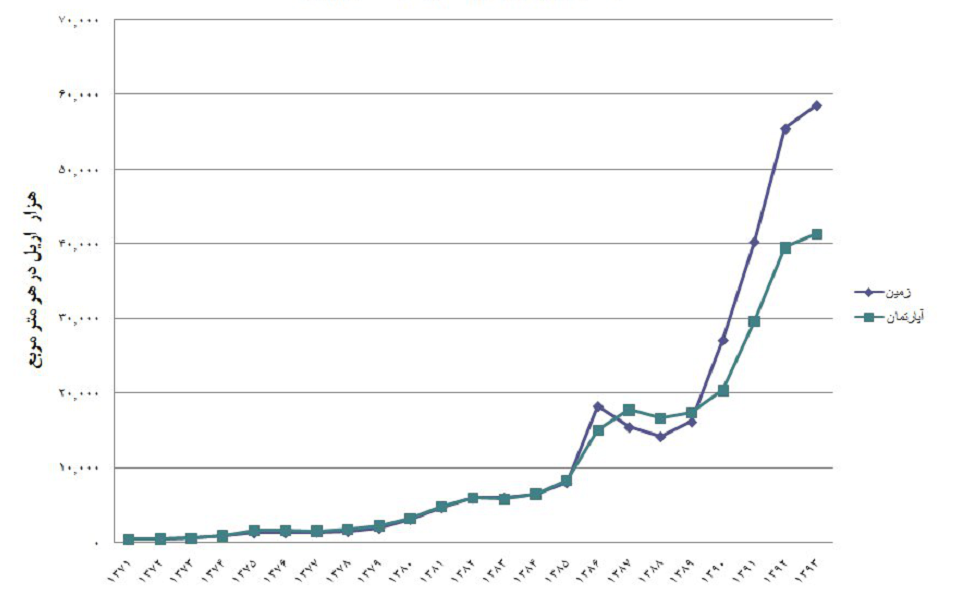 قیمت زمین و آپارتمان به طور متوسط در تهران
27
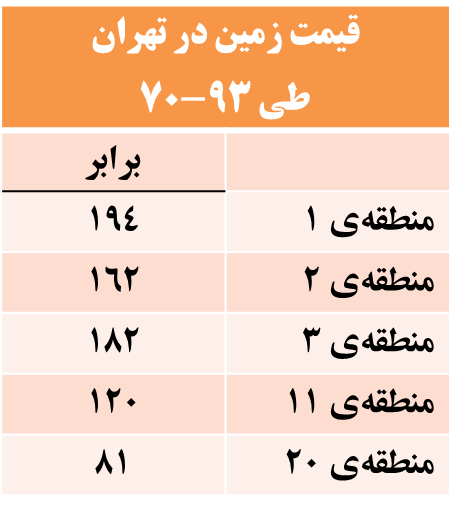 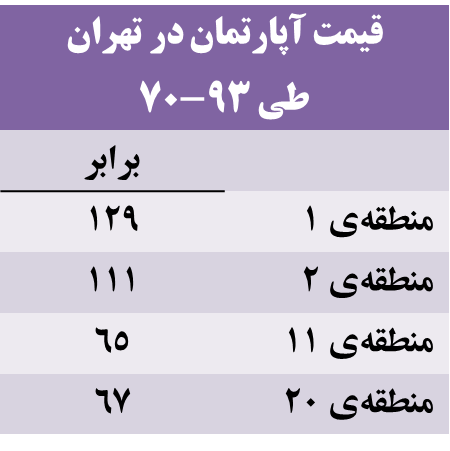 28
سیاست‌گذاری در زمین شهری
سیاست‌گذاری «زمین‌ شهری» مجموعه‌ی سیاست‌هایی است که دولت‌های مرکزی و محلی در سه بُعد «مالکیت»، «ارزش» و «کاربری» زمین اتخاذ می‌کنند تا بهره‌برداری بهینه از این منبع کمیاب اجتماعی محقق شود. تعیین انواع مالکیت زمین اعم از ملکی و استیجاری، جلوگیری از افزایش ارزش زمین، جلوگیری از بروز سوداگری در زمین و حفظ تعادل بین عرضه و تقاضا از طریق ابزارهای مختلفِ مداخله‌ی دولت مانند وضع انواع مالیات‌ها بر زمین، تعیین نوع و میزان کاربری‌ها و مانند آن‌ها، همگی مسائلی است که در حیطه‌ی سیاست زمین قرار می‌گیرد.
29
توسعه‌ی پایدار با سیاست زمین مناسب شروع می‌شود
شهرها و مناطق را می‌توان به شیوه‌هایی توسعه داد که به اقتصاد و کیفیت زندگی بهتر بینجامد، و یا تسلیم گستردگی نامنظم، بن‌بست ترافیکی و آلودگی شوند.
وقتی توسعه‌ی شهری و سرمایه‌گذاری عمومی (دولتی) ارزش زمین را ارتقاء می‌دهد، شهرها ممکن است این منابع را برای زیرساخت‌های عمومی یا مسکن اقشار ضعیف به کار بگیرند، یا اجازه دهند این ارزش‌ها ثروت بادآورده‌ای برای مالکان خصوصی شود، و اوضاع نابرابری را وخیم‌تر کند.
30
اقتصاد مدرن
زمين ارزش توسعه‌اي دارد، اگر در موقعيت طبيعي خود بماند
در اين ديدگاه، زمين (Land)، طبيعت (Nature) و محيط‌زيست (Environment) مفاهيم بسيار وابسته و گاه مترادف‌اند.
در اين ديدگاه، مسؤوليت حفظ توان‌هاي محيط‌زيست براي خلق جريان دائمي بين‌نسلي براي همه‌ي آحاد جامعه مدنظر است.
حركت به سمت چارچوب سيستماتيك خلق ارزش
مكان‌سازي (Placemaking) به مثابه‌ي ابزار توسعه‌ي اقتصادي
31
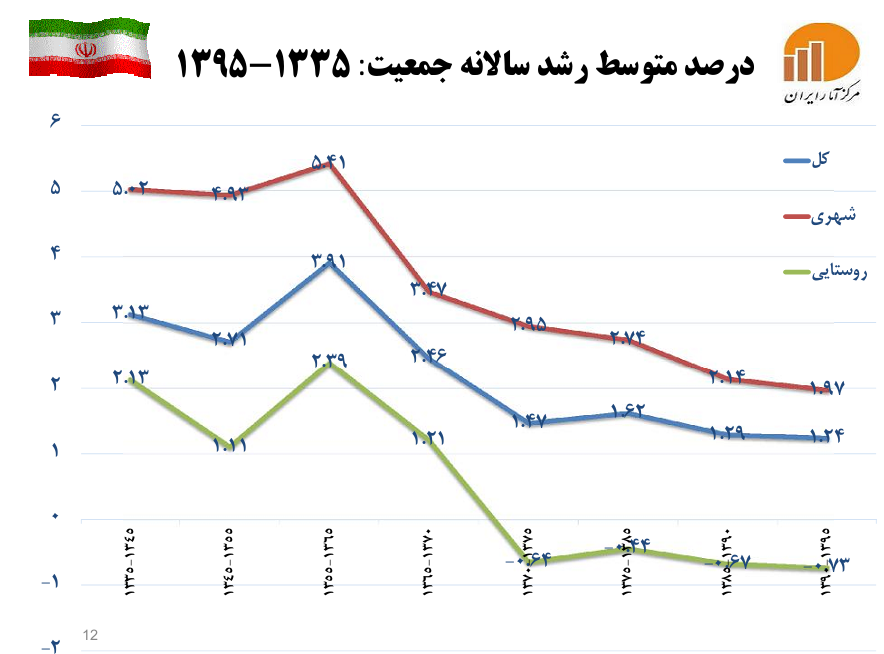 درصد متوسط رشد سالانه جمعیت  ۱۳۳۵ - ۱۳۹۵
32
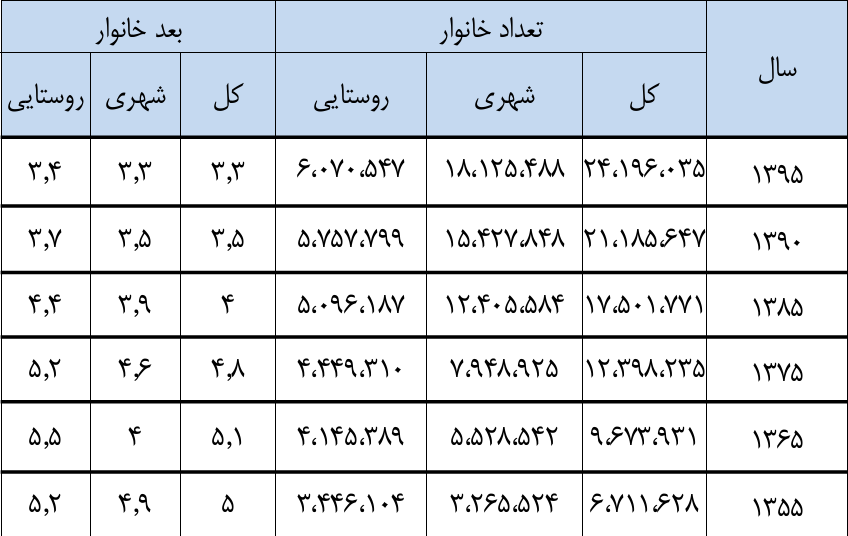 تحولات خانوار و بعد خانوار۱۳۵۵ - ۱۳۹۵
33
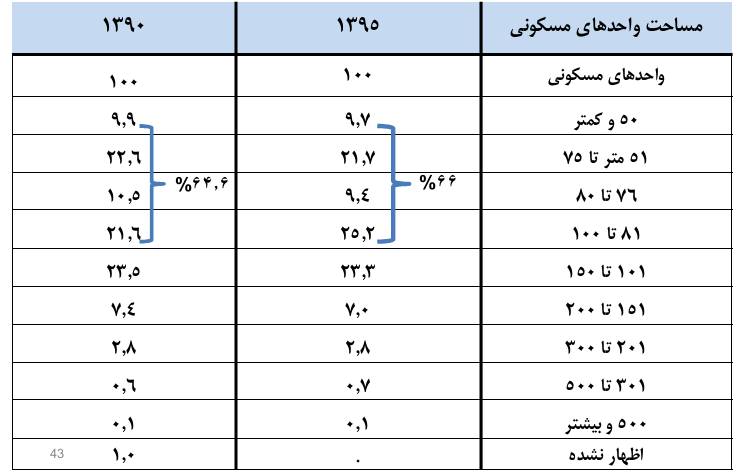 واحدهای مسکونی بر حسب مساحت زیربنا: ۱۳۹۵
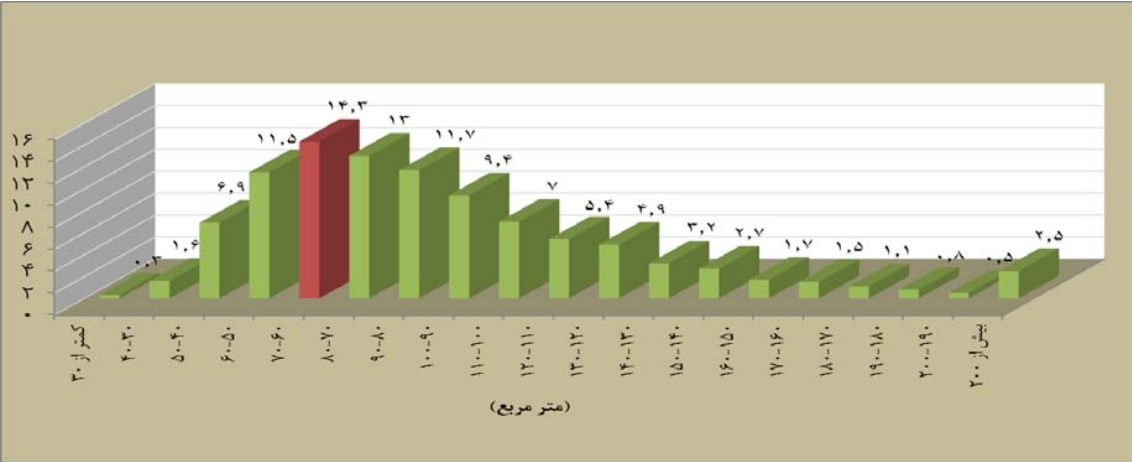 توزیع فراوانی تعداد واحدهای مسکونی معامله‌شده بر حسب سطح زیربنا در اسفندماه سال ۱۳۹۵ (درصد)
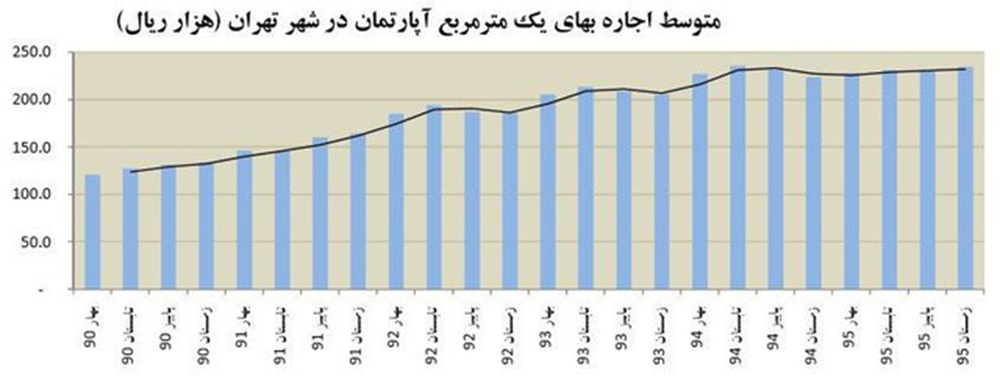 متوسط اجاره‌بهای یک متر مربع آپارتمان در شهر تهران  (هزار ریال)
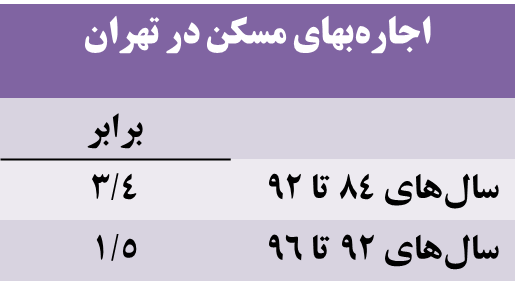 36
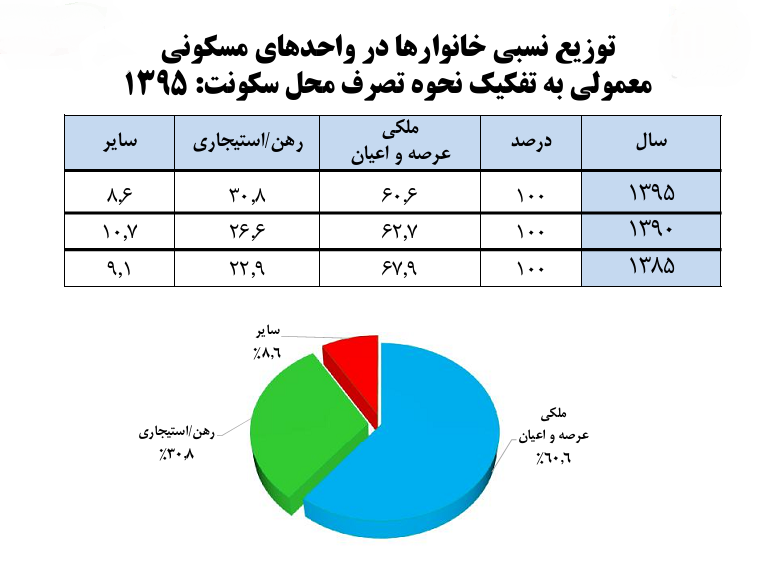 توزیع نسبی خانوارها در واحدهای مسکونی معمولی به تفکیک نحوه تصرف محل سکونت : ۱۳۹۵
37
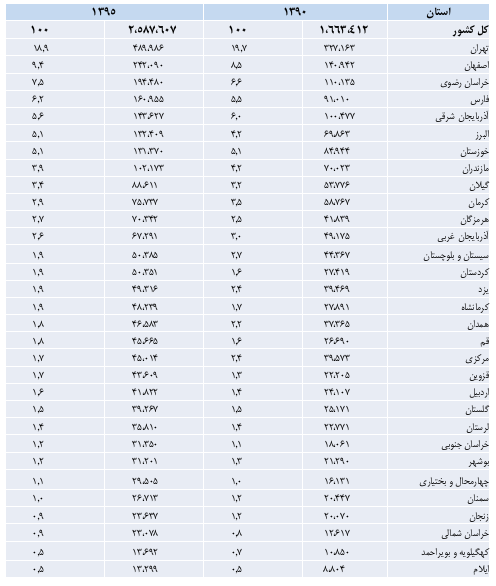 توزیع واحدهای خالی مسکونی ۱۳۹۰ - ۱۳۹۵
روند واحد مسکونی در پروانه‌های ساختمانی مناطق شهری کشور
39
39
روند تعداد واحد مسکونی در پروانه های ساختمانی شهر تهران
40
40
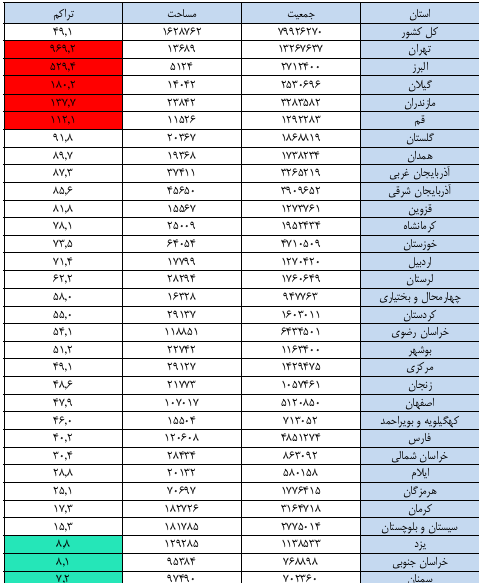 تراکم جمعیت استان‌ها سال ۱۳۹۵
برنامه‌ی استراتژیک شهر تبریز
تعریف مناسبی از بازار کار
تعریف شهر به مثابه‌ی واحد اقتصادی کار آمد
فضای باز اشاعه‌ی اطلاعات و تبادل خبر و دانش در شهر (تولید دانش، خلاقیت، نوآوری، و علم و فن‌آوری)
HUB مناسب ارتباطات، مخابرات و تماس در منطقه

حاصل انباشت سرمایه‌ها
42
هویت برتر شهری (برند معتبر شهری)
رقابت شهرهای جهان برای جذب استعدادها، سرمایه‌گذاران، و کسب‌وکارهای جدید.
خلق استراتژی برند مکانی برای شهرها با هدف توسعه‌ی اقتصادی شهر و حومه.
مسئولان توسعه‌ی اقتصادی علاقه‌مند به برندسازی برای شهرها هستند. 
مثال silicon valley
43
خلق برند تبریز و ماهیت شبه شرکتی
شهرهای آینده به پیشروان آینده‌نگری نیاز دارد که رهبری خود را در عرصه‌های زیر نشان دهند:
صاحب فکربودن، حرفه‌ای‌بودن، گروه‌گرایی (توان کار با دیگران و درست‌کردن شبکه)، حساس نسبت به احساسات دیگران، و فرهنگی‌بودن.

رقابت‌پذیری و رشد رهبری محلی
44
44
چرا سازمان برنامه استان به مثابه‌ی سازمان توسعه‌ی اقتصادی کشور می‌باید علاقه‌مند به برندسازی شهری باشد؟
مفهوم برندسازی توسعه‌ی اقتصادی TFP
اهمیت بالای خلق برند مکانی (شهرها) در توسعه‌ی اقتصادی
ترکیب فن‌آوری، بازاریابی برای مکان و برندسازی
برند در شهرک های صنعتی 
اهمیت برای جذب سرمایه‌ی خارجی
گردشگری
سرمایه‌ی اجتماعی
45
نرخ پایین پس‌انداز و نیاز به سرمایه‌گذاری خارجی چگونه برای «ایران» برندآفرینی کنیم؟
مثال اصفهان
خلق «غرور» و «افتخار» در برندسازی شهری
تبدیل ایران به مقصد سرمایه‌گذاری: جایی برای کسب سود، برای سرمایه‌گذاری، برای کار، برای گردشگری، و برای زندگی
کیفیت مورد عرضه‌ی شهروندان ایرانی
نقش سیاست؟ نقش هنر؟
46
دشواری ارزشیابی brand
به جای تبلیغات و آگهی‌های سنتی که مشتری را پیاپی بمباران خبری و اطلاعاتی می‌کند، در استراتژی انقلابی جدید، برندسازی با «آگهی‌نکردن» و «تبلیغ نکردن» ممکن می‌شود. با سرمایه‌گذاری روی مصرف‌کنندگان
نمونه Google
47
منابع خلق ارزش برند
صَرف قیمت: مصرف‌کنندگان برای محصولات با برند معروف، قیمت بالاتری می‌پردازند.
کاهش هزینه‌های فروش: خرید مکرر برندهای معروف‌تر توسط مصرف‌کنندگان.
کاهش هزینه‌های تبلیغات: مشتریان وفادار برند خود ابزار تبلیغ‌اند.
سهم بالاتر بازار: مشتریان وفادار مشتریان جدیدی به محصول جلب می‌کنند.
گردش پایین‌تر کارکنان: وفاداری کارکنان به شرکت‌های با برندها معتبر.
موقعیت رفیع‌تر: نزد مصرف‌کنندگان، رهبران صنعتی، رهبران محلی، رسانه‌ها، تحلیلگران مالی و سرمایه‌گذاران.
48
قدرت برند به مثابه‌ی دارایی‌های نامشهود intangibles
عمدتاً در مورد برند شرکت‌ها، کارکرد پایدار شرکت تأثیر
عمده‌ای بر وابستگی‌ها و دیدگاه‌های مشتری مبتنی بر برند دارد.
[فضای کسب‌وکار]               ریسک نازل سیستمی                    برند کشور
اجزای متشکله‌ی برند کشور:
اقتصاد، گردشگری، جغرافیا و طبیعت، فرهنگ و میراث، جامعه، علم و فناوری، دولت
کارکردهای مدیریت بهتر؛ برندسازی کارکنان
49
آیا خلق ارزش با برندآفرینی مغایر برنامه‌های محیط‌زیست و توسعه‌ی پایدار است؟
ساخت برندهای قوی با آینده‌ی پایدار و محیط‌زیست مغایر نیست.
آیا مشتریان برندهای معروف به محیط‌زیست علاقه‌مندند.
بنگاه فرصت آن را دارد که مشتری را به آینده‌ی پایدار و محیط‌زیست بهتر متمایل کند.
«پایداری» و «محیط‌زیست بهتر» را باید به درون کسب‌وکارها و برندها برد.
بنگاهی که «پایداری» را با برند خود پیوند زده است در جایگاه بهتری است که مردم را به خرید کالاهای سبزتر و پایدارتر متمایل کند:
- برندهای معتبر مردم را به اقدام وامی‌دارد.
50
تأمین مالی شهرداری‌ها پایه‌ی اساسی رشد پایدار شهرهاست
تحلیلی از مصرف زمین شهری در ایران نشان می‌دهد که کاربرد زمین شهری در ایران به نرخی افزایشی و در عین حال ناپایدار رخ داده است. گسترش نواحی حاشیه‌ای شهرهای با توسعه‌ی بی‌قواره، بدون فضاهای باز، با مسیرهای کوتاه‌ نامناسب برای راه رفتن و با دسترسی ناگهانی به راه‌های شریانی به منظور رفتن به سرکار ویژگی‌ شهرهاست. سطح بالاتری از خدمات و تأسیسات زیربنایی در شهرها موردنیاز است.
شهرها می‌باید منابع درآمدی محلی مناسبی تعریف کنند، و درآمدهای مبتنی بر زمین بخشی از این منابع است؛ زمینه‌های مناسبی برای بازارهای بدهی قدرتمند شهرداری‌های فراهم آورند، و مقررات و همکاری بین دولت و شوراهای شهر را تقویت کنند.
استراتژی‌های جذب ارزش مازاد می‌باید با اهداف کاربرد زمین و ساختار حکمرانی (اداره‌ی) مناطق مختلف منطبق شود. این مسئله آن قدر که موضوعی فنی است، در عین حال موضوعی سیاسی است. در تأمین مالی شهرها مالیات بر سوخت و مالیات بر املاک می‌تواند منبع درآمدی پایدار برای تأمین مالی خدمات شهری باشد، و بازار بدهی شهرداری‌ها هم می‌باید روی همین منابع تکیه کند.
51
عوامل سلامت بودجه‌ای شهرداری‌ها
مدیریت مالی شفاف.
نظام قیمتی شفاف.
نظام تعرفه‌ای و مالیاتی شفاف.
سیستم‌های کارآمد توزیع کمک‌های دولتی بین شهرداری‌ها.
هماهنگی مناسب در کاربرد زمین.
برنامه‌ریزی صحیح مالی.
52
مكان‌سازي (Placemaking)
رويكرد چندوجهي برنامه‌ريزي، طراحي و مديريت فضاهاي عمومي.
آيا فضاهاي عمومي كه ساخته مي‌شود، مورد استفاده‌ي مردم قرار مي‌گيرد؟ آيا فضاها قابليت تبديل‌شدن به مكان (Placeability) را دارد؟
آيا فضاهاي عمومي توانايي ارائه‌ي خدمات به همه‌ي مليت‌ها و فرهنگ‌ها را دارد؟
مكان‌سازي روي دارايي‌هاي محلي، آرزوها و قابليت‌ها سرمايه‌گذاري مي‌كند تا مكان‌هاي عمومي‌اي بسازد كه سلامت مردم، خوشبختي و رفاه آنان را ارتقاء دهد.
خلق ارزش از طريق ايجاد مكان و تبديل هزينه‌هاي حفاظت از آن‌ها به دارايي‌هاي ملموس.
بدين‌ترتيب مسؤوليت مدير زمين در سطح ملي شامل تعيين چارچوب‌ها و مقررات درون‌شهرها (حوزه‌ي عمل شوراهاي شهر) نيز مي‌شود و به علاوه سياست زمين در نواحي كشاورزي و روستايي در ارتباط نزديك با سياست نواحي شهري قرار مي‌گيرد (ديدگاه بين رشته‌اي و كلي‌نگر holistic).
در ديدگاه كلي نگر هماهنگي بزرگي در سياست زمين (اعم از زمين كشاورزي، جنگلي، چراگاهي، مسكن روستايي، زمين صنعتي و شهرك‌هاي صنعتي، شهرهاي جديد، زمين شهري، زمين خدماتي، ...) ضرورت دارد.
53
54
54
55
55
سرمایه‌ی اجتماعی و فکری: وجود محیط و فضای باز و امن برای شناسایی افراد، مهارت‌ها و ظرفیت‌ها و وجود رهبرانی که درمی‌یابند چگونه  ظرفیت‌های فکری باید شناسایی شده و رشد یابند.
سرمایه‌ی مردم سالارانه: ارتقای مسئولیت‌پذیری، شفافیت و پاسخگویی مدیران شهر و بسط دیالوگ با شهروندان.
سرمایه‌ی محیط زیستی: چون ارتقای کیفیت زندگی مطرح است، شهرها می‌باید پاک، سبز، امن، و محیطی قابل قبول برای همه‌ی شهروندان باشند.
سرمایه‌ی فنی: به دلیل تقاضای زیرساخت‌های مناسب برای شهر، افزایش دارایی‌های فیزیکی و تکنولوژیک باید پاسخگوی نیازهای دائمی و در حال تغییر شهروندان باشد.
سرمایه‌ی فرهنگی و آسودگی خیال: برای مقابله با رقابت شدید شهرها جهت ارتقای کیفیت‌های خود، برند شهر به مثابه‌ی شهری فرهنگی که در آن آسوده‌خاطرمی‌شود زندگی کرد، و از دیگر شهرها ممیز است، باید ارتقا یابد.
سرمایه‌ی مالی: تنظیم بودجه‌ی شهر، شفافیت مسائل مالی شهر، استراتژی‌های مالی خلاقانه و مشارکت فعال و عادلانه‌ی شهر با بخش خصوصی.
56
56
57
57
نقش دانشگاه
دانشگاه بسیاری از صنایع دانش‌بنیان ظرف دهه‌های گذشته را بنیان نهاده است، و انباشتی از خلاقیت را به همراه می‌آ‌ورد. دانشگاه تبریز وظیفه دارد:

سرمایه‌ی خلاقیت را تولید و باز تولید کند
سرمایه‌ی دانش را فراهم آورد
سرمایه‌ی انسانی را تربیت کند
سرمایه‌ی اجتماعی را بسازد
منابع مالی جذب کند
و سرمایه‌های طبیعی را حفظ کند
58
دانشگاه تبریز وظیفه دارد
شبکه‌های اجتماعی‌ای بسازد که فارغ‌التحصیلان فنی و کارآزموده را به اقامت در تبریز و منطقه تشویق کند، و درون شهر و منطقه فعالیت‌های کارآفرینی با فن‌آوری بالا را گسترده و گسترده‌تر کند.

دانشگاه می‌باید از چارچوب فرهنگی، اقتصادی، اجتماعی و فیزیکی شهر حمایت کند.
دانشگاه می‌باید به یک نیروی محرکه و نه یک محل تبدیل شود.
دانشگاه باید نقش کارآفرینی را ارتقا دهد.
دانشگاه باید رابطه‌ی تبریز با ایران، منطقه و جهان را برقرار کند.
59
با تشکر